Warm-up
What is the circuit diagram for an LED?
How can you identify the LED cathode?
Announcements
I have posted the two previous presentations on the class website. 
Grading 
Assembly
Today…
Assigning pin numbers to variable names

Use loops to repeat actions
Variables
Storage locations for data

Need variable name
No spaces or special characters ($,#,@,*,&,!, etc)
Can’t start with numbers

Need data type
int, float, long  numbers
char  single letters
string  words (spaces and special characters allowed)
bool  boolean (TRUE or FALSE)
Example #1
int led=13;

void setup( ) {
	pinMode(led,OUTPUT);
}

void loop( ) {
	digitalWrite(led,HIGH);
}
Example #2
int redled=13;
int blueled=12;

void setup( ) {
	pinMode(redled,OUTPUT);
	pinMode(blueled,OUTPUT);
}

void loop( ) {
	digitalWrite(redled,HIGH);
	digitalWrite(blueled,HIGH);
}
Loops
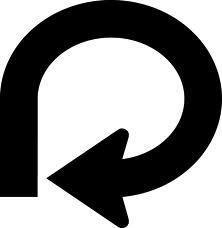 Used to repeat an action

FOR loops
Iterate for a specified number of times

WHILE loops
Iterate WHILE some condition remains true
Pieces of the Loop
Initiation
Where should the counter begin? 

Condition
What should I be checking the counter against?
When counter break the condition, the loop stops
Escape route

Update
How should the counter change with each loop?

Statements
What should happen each time the loop executes?
Loops
FOR Loop
WHILE Loop
for (initiation; condition; update) {
//statements
}


for (i=0; i<10; i++) {
	Serial.println(i);
}
initiation;
while (condition) {
//statements;
update;
}

i=0;
while (i<10) {
	Serial.println(i);
	i++;
}
Example #3
Write a code that does the following:
Blinks an LED 5 times, then
Blinks a different LED 3 times
Repeat
int led1=12; int led2=13; int i,j;

void setup( ) {
	pinMode(led1, OUTPUT);
	pinMode(led2, OUTPUT);
}

void loop( ) {
	for (i=0; i<6; i++) {
		digitalWrite(led1, HIGH);
		delay(1000);
		digitalWrite(led1, LOW);
		delay(1000);
	}
	for (j=0; j<4; j++) {
		digitalWrite(led2, HIGH);
		delay(1000);
		digitalWrite(led2, LOW);
		delay(1000);
	}
}
Project #2
Modify the code from yesterday so that it does the following:
Give each LED pin a variable name. Use it in the code.
Using FOR loops, code for the following pattern:
LED1 blinks 8 times (1 second on, 1 second off), then
LED2 blinks 10 times (1 second on, ½ second off), then
LED3 blinks 5 times (½ second on, ½ second off), then
LED4 blinks 4 times (1 ½ second on, 2 seconds off), then
LED5 blinks 7 times (300 ms on, 250 ms off)
If you have time…
Change the FOR loops to WHILE loops